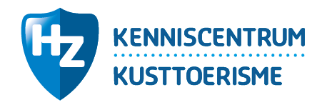 Kennisupdate LIVE
20 februari 2025
TOERISME IN ZEELAND
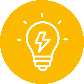 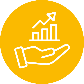 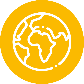 Wie is Impuls?
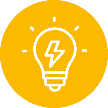 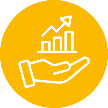 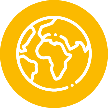 Impuls Zeeland is de Regionale Ontwikkelingsmaatschappij van Zeeland, gericht op het versterken van de Zeeuwse economie. Wij ondersteunen bedrijven in drie belangrijke gebieden: innoveren, investeren en internationaliseren. 
Ontwikkelen van projecten en programma’s gericht op toekomstbestendig ondernemen in de vrijetijdssector
Het omzetten van ideeën in concrete plannen en het uitvoeren daarvan.
Stimuleren innovatieve en duurzame oplossingen
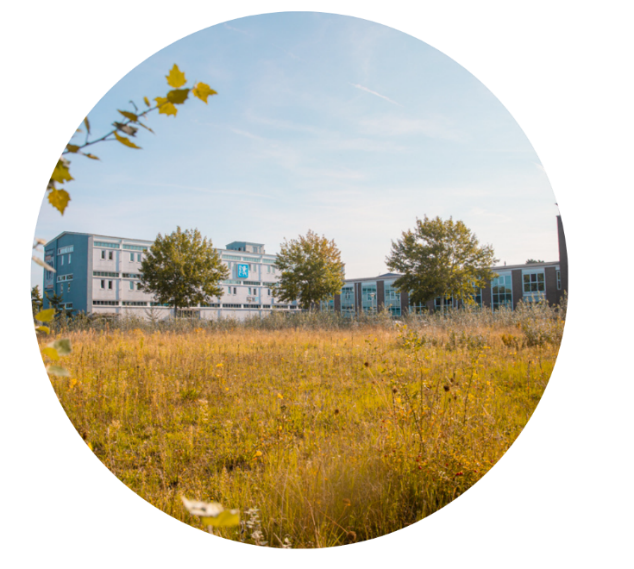 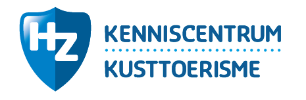 Bedrijfsvergelijkingsgroepen
Stimuleren innovatieve en duurzame oplossingen
Binnen OPZuid project ‘Aanjaagprogramma Innovatie Toerisme’ 3 groepen geformeerd 
Campings, hotels en minicampings
Vergelijkingen op gebied van omzet, kosten en duurzaamheid
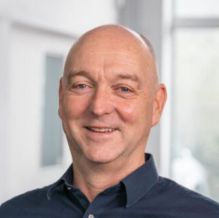 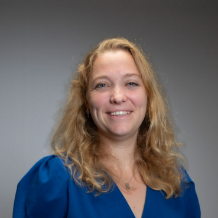 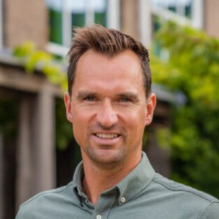 Van inzicht naar impact met een bedrijfsvergelijking als groeimotor
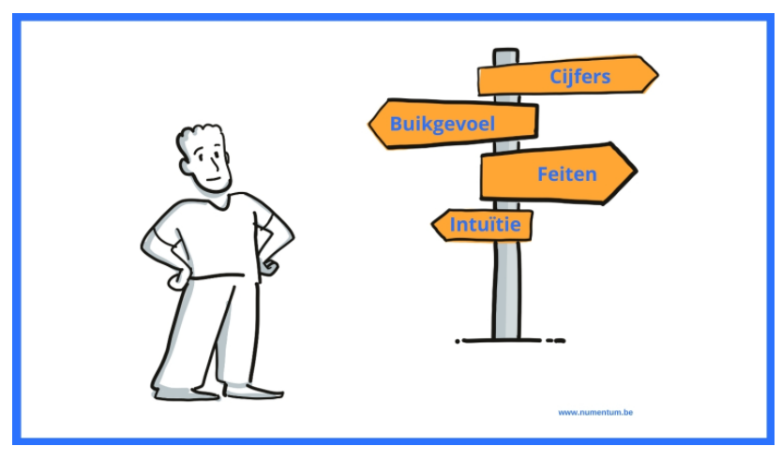 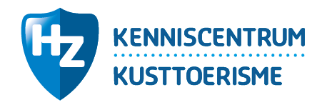 Welke informatie hebben ondernemers in de vrijetijdssector nodig om hun bedrijf (bij) te sturen?
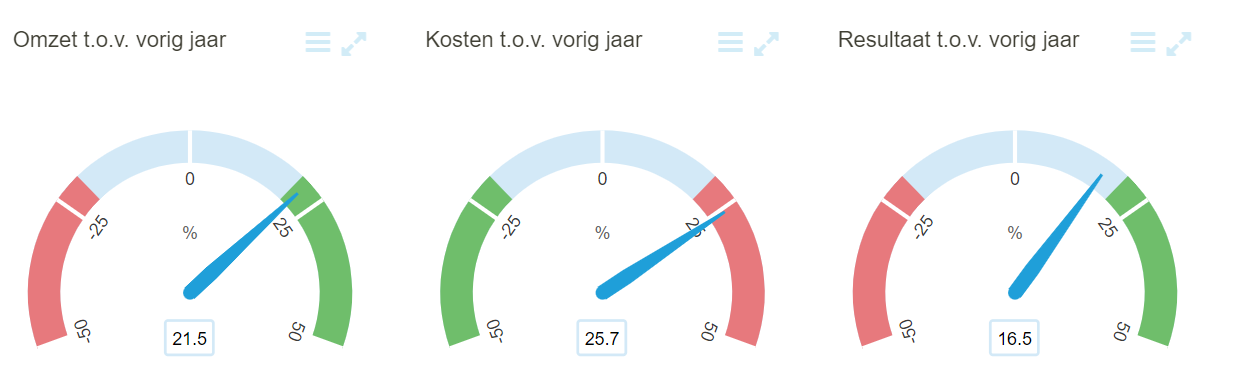 Financiële cijfers
Cijfers over klanttevredenheid
Cijfers sitebezoek (aantallen, conversies, )
Cijfers over boekingen (aantallen, lead times)
Cijfers over duurzaamheid
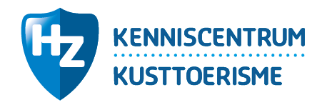 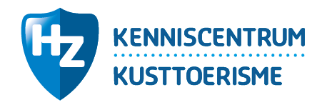 Welke rol kan bedrijfsvergelijking hierbij spelen?

Wat zegt het als mijn omzet € 4.500,-- per kampeerplaats is?
Wat zegt het als mijn aantal overnachtingen met 5% is gedaald?
Wat zegt het als mijn klanten de schoonmaak met een 8,2 beoordelen?
Wat zegt het als het aantal bezoekers op mijn site dit jaar met 10% is gestegen?
Wat zegt het als ik … m3 gas per jaar gebruik?
Wat zegt het als mijn loonkosten gemiddeld € 29,-- per uur zijn?
Als ik niet weet hoe het zit bij soortgelijke bedrijven?
Exploitatie	
	omzet
-/- 	inkoop			
	
= 	bruto winst
-/-	personeelskosten (eventueel inclusief ondernemersvergoeding)
-/-	beheer en onderhoud	

= 	EBITDA (Earnings before interest, taxes, depreciation and amortization)
-/-	huur
-/-	rente
-/-	afschrijving		

= 	winst
We vergelijken geen winst maar EBITDA
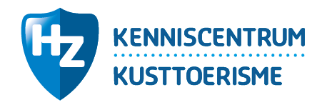 Samen zoeken naar gegevens die interessant zijn voor de (bij)sturing van je bedrijf.
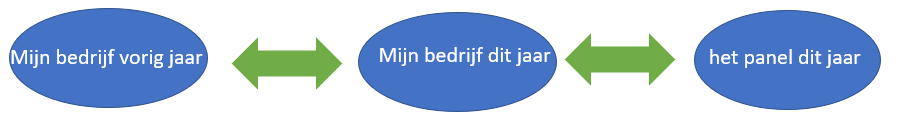 Bedrijfsvergelijking geeft niet altijd alle antwoorden, maar geeft altijd voer voor discussie.

Doelstelling = van elkaar leren door in gesprek te zijn met elkaar.
Mijn bedrijf dit jaar
Mijn bedrijf vorig jaar
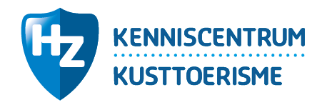 Bedrijfsvergelijken Impuls
Campings, 17 bedrijven
Minicampings, 15 bedrijven
Hotels, 15 bedrijven

Daarnaast tegen commerciële tarieven
Ardoer Kust (Zeeland + Noord Holland)  14 bedrijven
Ardoer binnenland, 11 bedrijven
BVG Noord (Groningen, Friesland, Drenthe, Overijssel), 17 bedrijven

Totaal afgelopen jaren ongeveer 90 bedrijven vergeleken
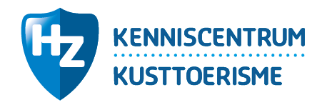 Input : 
financieel 		via een invulformulier
		 	via export van de saldibalans
			“mappen” naar ons jaarrekeningmodel
			
niet-financieel		via invulformulier

Output:
Financieel
Duurzaamheid
Marketing
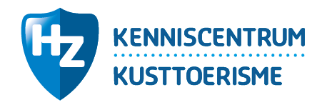 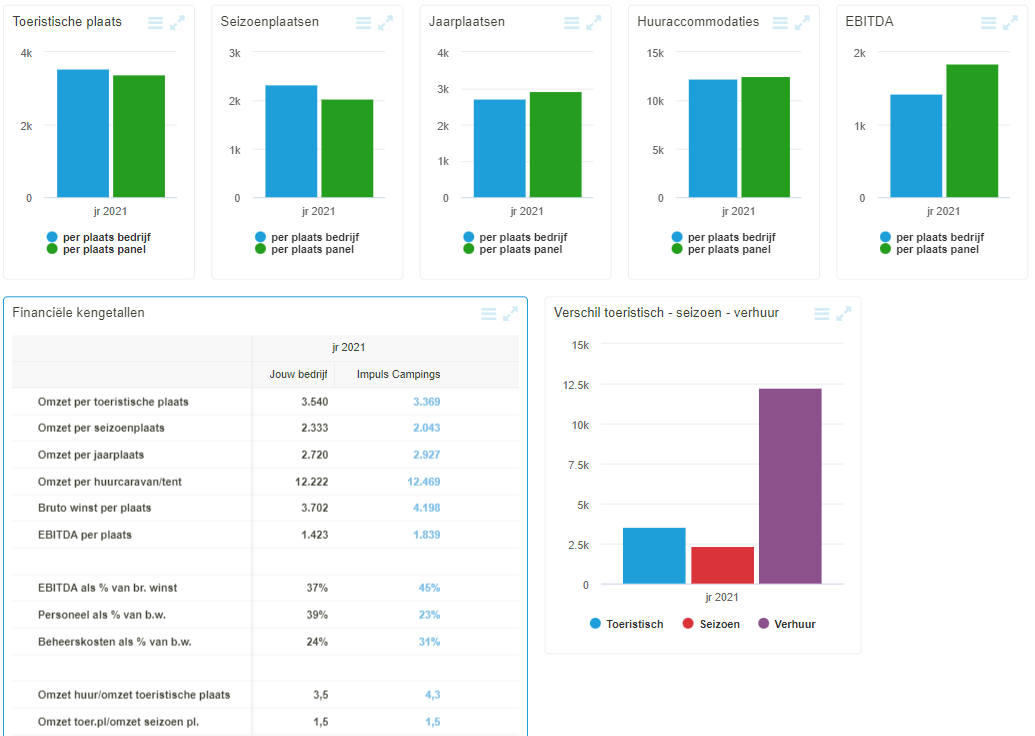 Wat is de output?

Je ziet alleen je eigen individuele cijfers
en het gemiddelde van het panel. Dus
geen individuele cijfers van een collega.
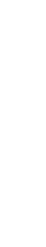 FICTIEVE CIJFERS
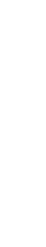 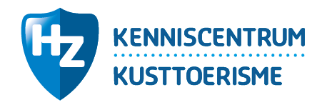 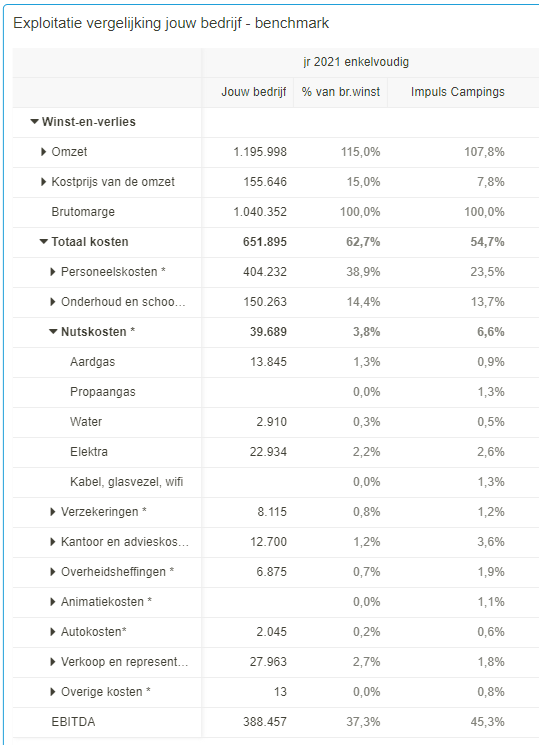 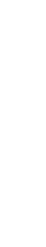 FICTIEVE CIJFERS
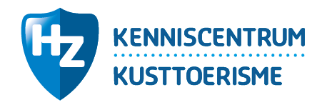 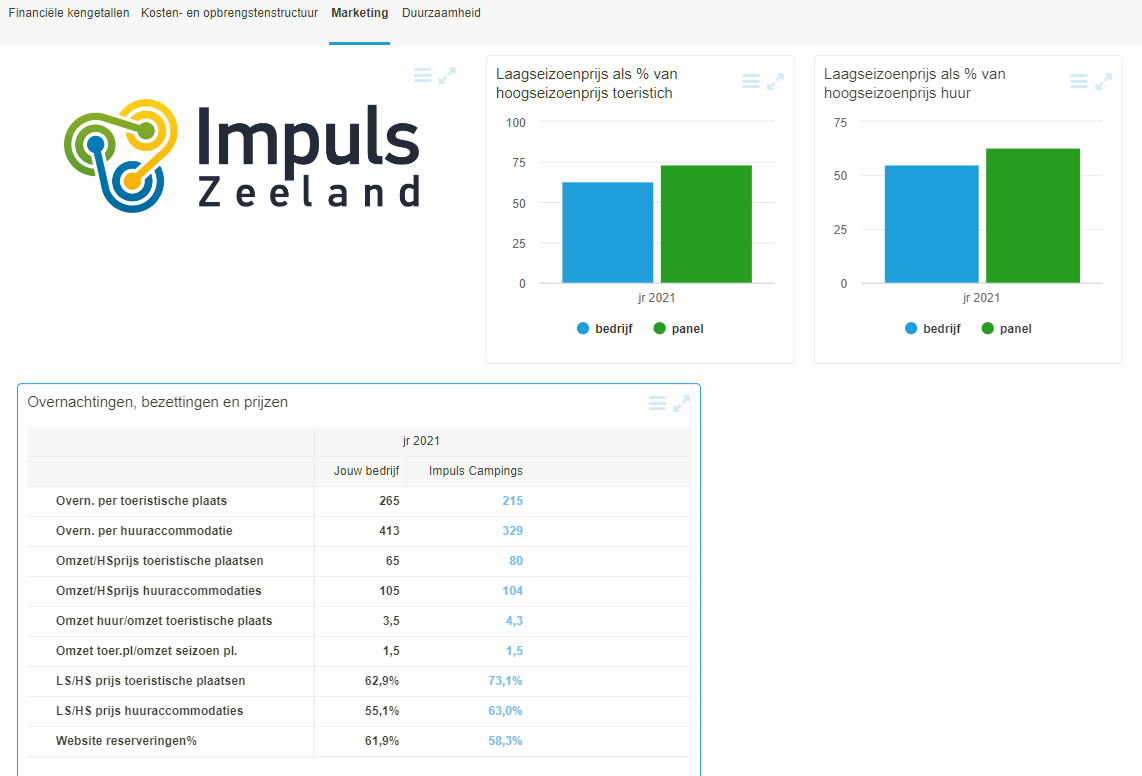 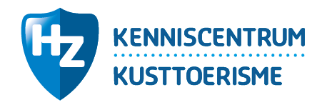 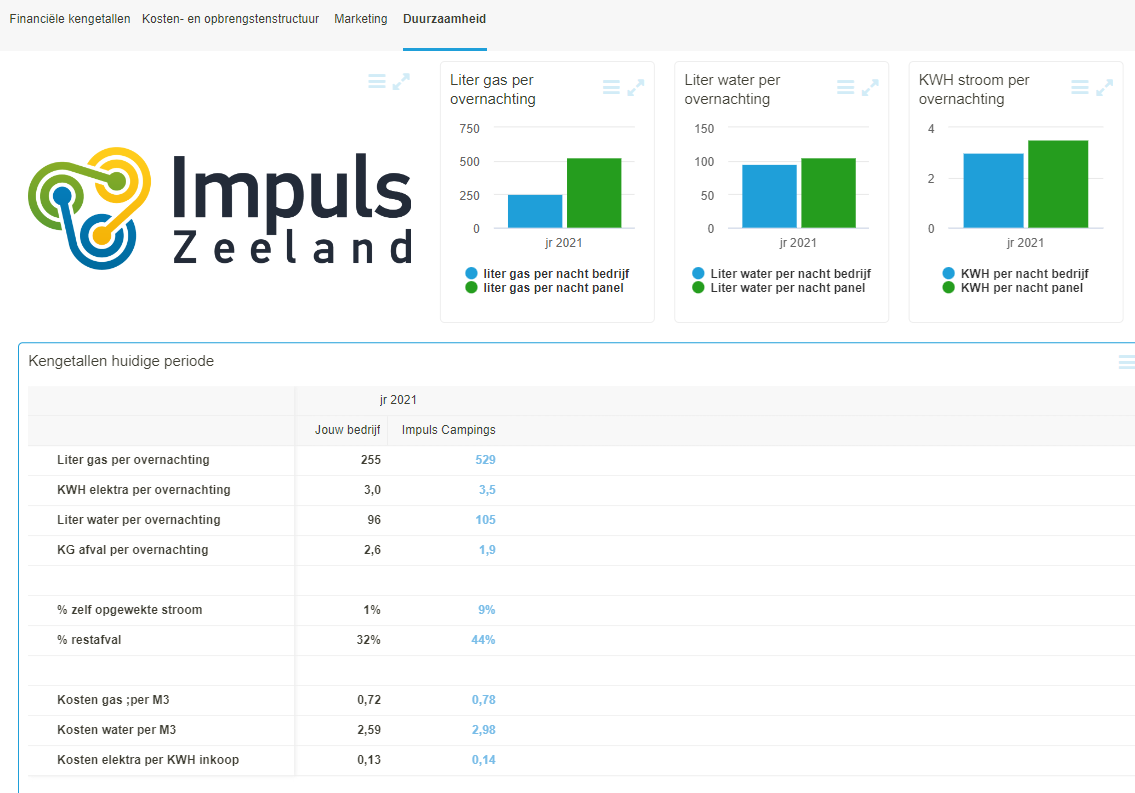 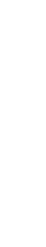 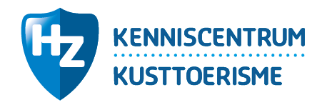 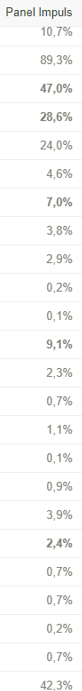 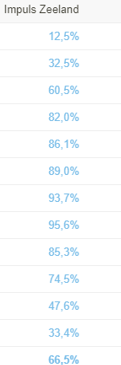 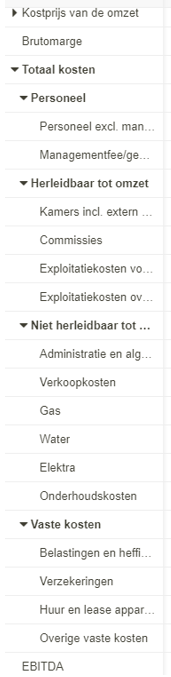 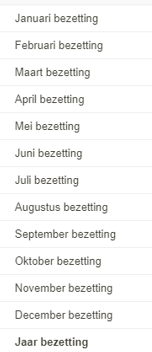 Hotels 2022
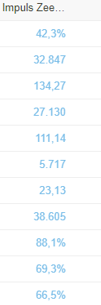 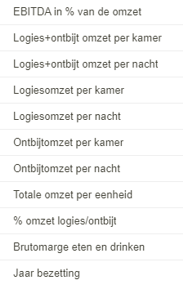 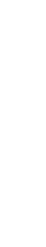 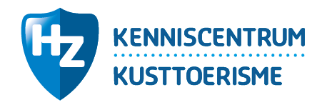 Hotels 2022
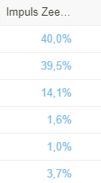 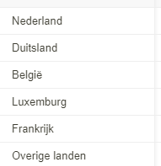 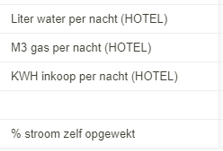 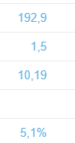 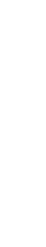 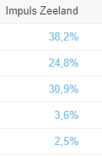 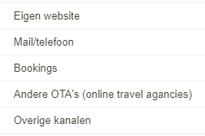 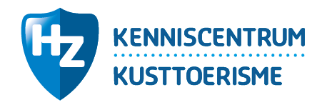 Campings 2022
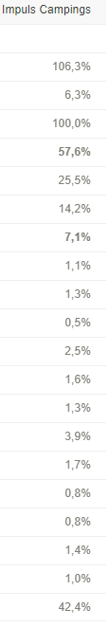 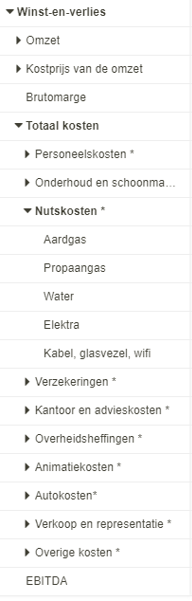 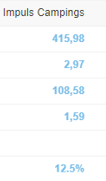 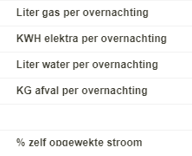 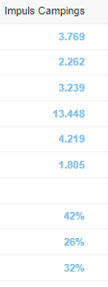 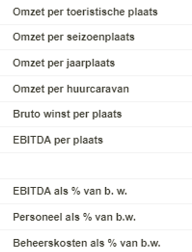 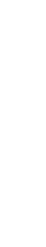 % restafval (2021)	        47,9%
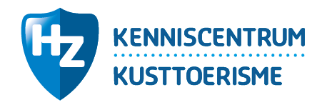 Minicampings 2022
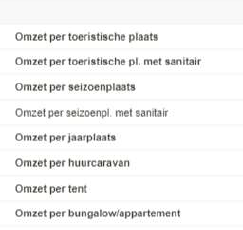 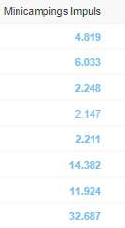 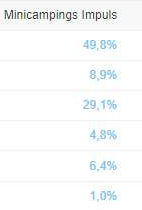 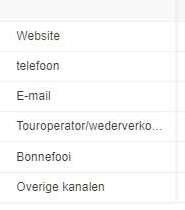 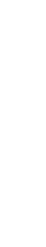 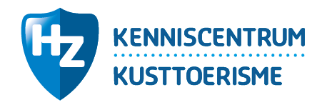 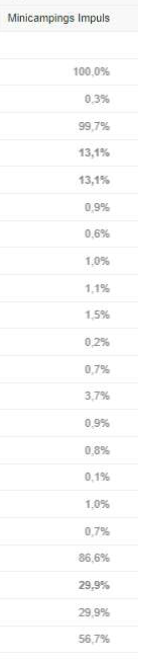 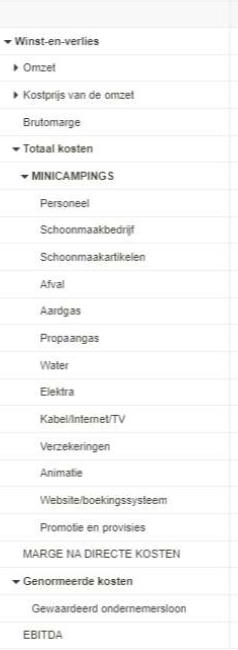 Minicampings 2021
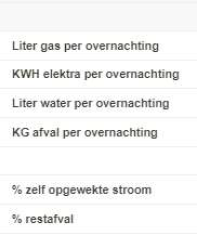 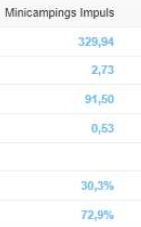 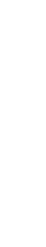 Waarschijnlijk overschatting
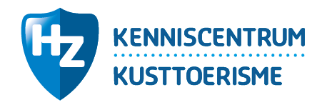 Opvallende uitkomsten
Slechte winstgevendheid restaurants bij hotels.
Ontwikkelingen revenue management hotels.
Hoge omzetten per plaats minicampings, door hoge bezettingen. 
Grote verschillen arbeidsinzet bij minicampings.
Minicampings gemiddeld meer zonnepanelen dan grote campings.
Grotere campings betere afvalscheiding
Hoog percentage zelf opgewekte stroom leidt niet altijd tot lage hoeveelheid ingekochte stroom per overnachting.
Weinig bewustzijn over gekozen prijsstrategie, behalve bij hotels.
Omzetting van kampeerplaatsen in huuraccommodaties komt waarschijnlijk tot stilstand op de familiebedrijven.
Grote verschillen in EBITDA als percentage van de omzet binnen de groepen, maar niet tussen Campings Impuls en Campings Ardoer.
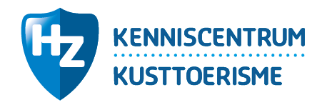 Uitdagingen
Zonder subsidie zijn de kosten € 500 per bedrijf. Dat vinden veel bedrijven te veel. Daardoor bleef alleen de groep campings doorgaan zonder subsidie.
Gegevens verzamelen is bewerkelijk en dus duur.
Verdere verdieping aan de omzetkant is gewenst. 
Ieder jaar een extra onderwerp om het interessant te houden.
Als je van individuele cijfers naar branchecijfers wil komen, dan zijn meer deelnemers nodig.
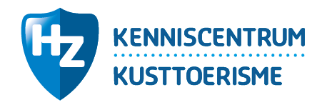  Gebruik van gegevens die ondernemers toch al vastleggen.
 Help ondernemers met genereren van goede managementinformatie in ruil voor geaggregeerde data
Database
Geaggregeerde cijfers kenniscentrum op niveau objectsoort
reserveringssystemen
Bedrijfsvergelijking, trainingen (mini)campings
Individuele (mini)camping
Verloop boekingen, nachten en omzet t.o.v. vorig jaar
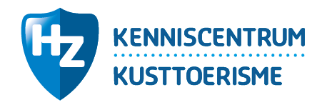 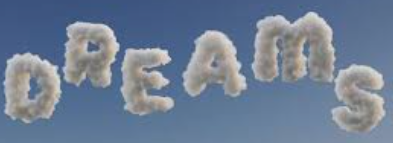 ???
Gebruik GWE
(Stedin, Evides)
Database
Geaggregeerde cijfers kenniscentrum op niveau objectsoort
reserveringssystemen
Bedrijfsvergelijking, trainingen (mini)campings
Individuele (mini)camping
Verloop boekingen, nachten en omzet t.o.v. vorig jaar
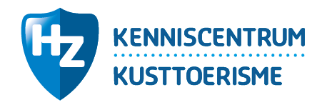 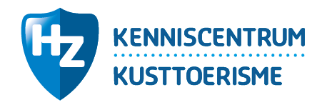 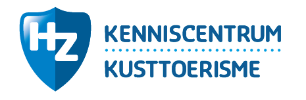 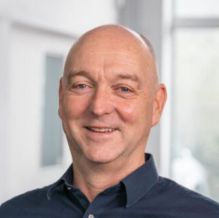 mail@twanvermeulen.nl0629553554
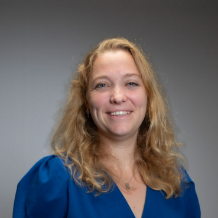 sasja.vermeulen@hz.nl0654962561
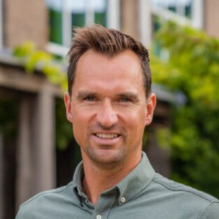 stefancoppoolse@impulszeeland.nl0639196039